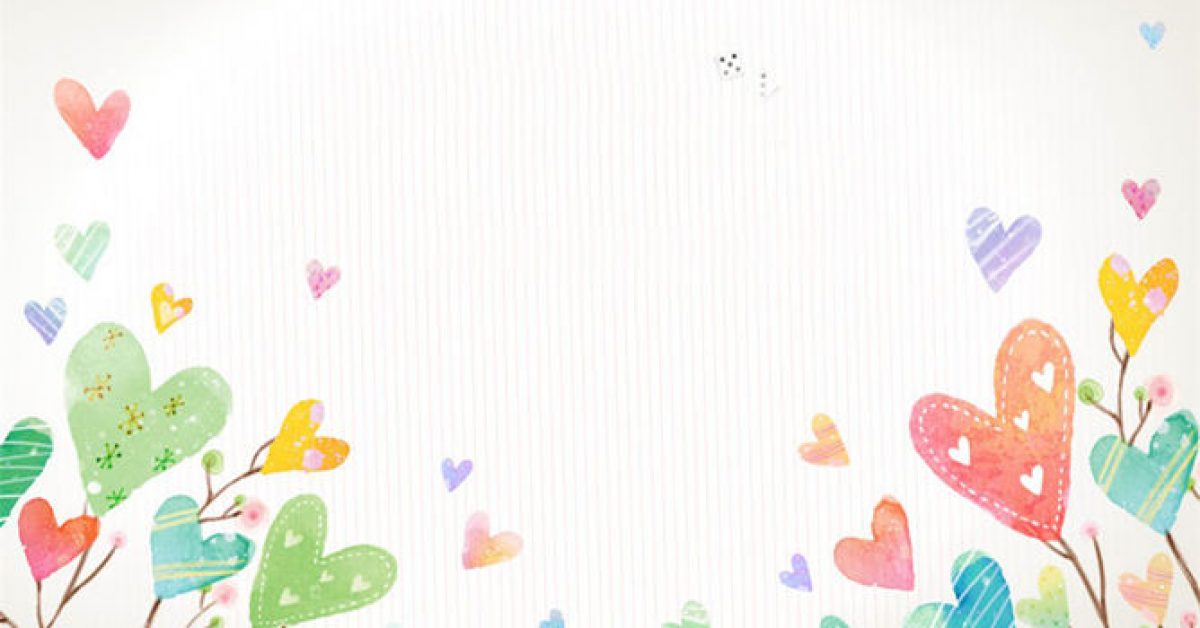 五年十一班   家長日
博愛112學年第二學期
導師   羅芝懿
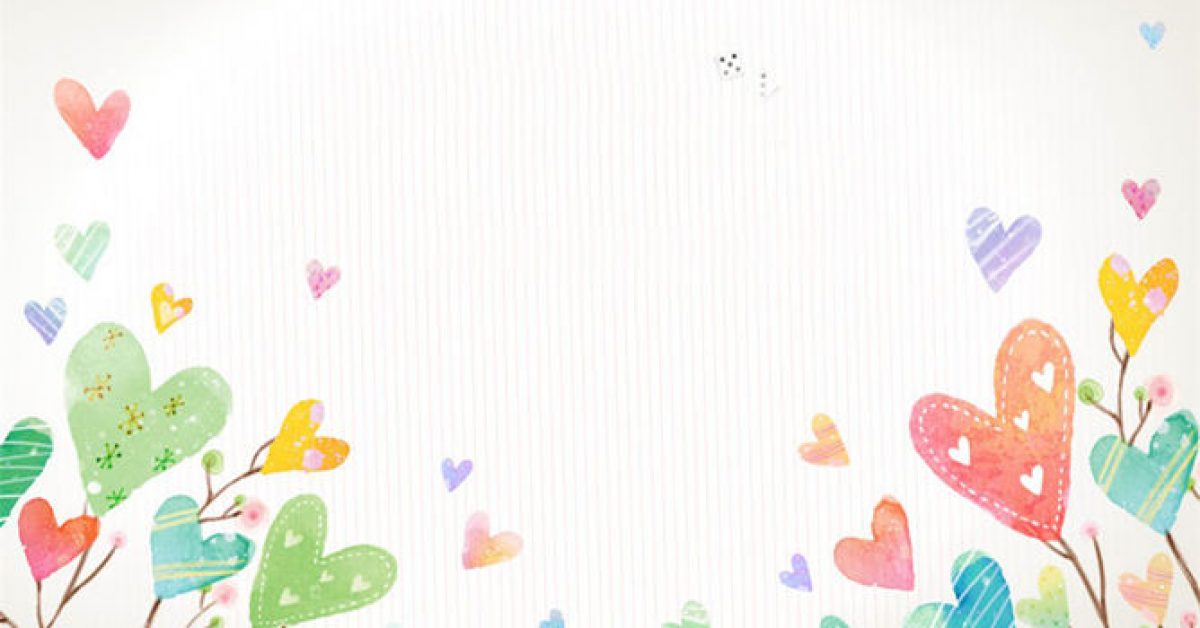 級務報告
班級人數：男生15人
            女生12人 共27人

級任老師：羅芝懿  老師     
         電話：0920-570-784
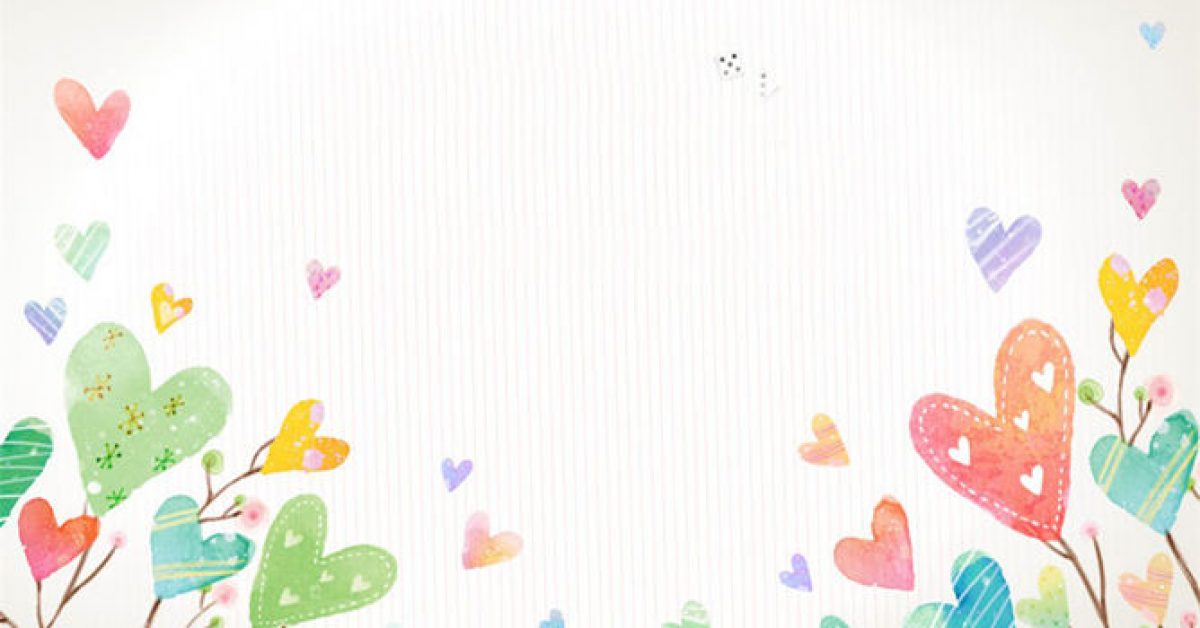 科任老師
【英文】楊玉伊老師    【本土】黃振彬老師
【音樂】張又慈老師    【曼哈頓】梅君綸老師
【美勞】李宏泰老師
【體育】林佑儒老師
【社會】李雅菱老師
【電腦】黃議德老師
【自然】黃明圓老師
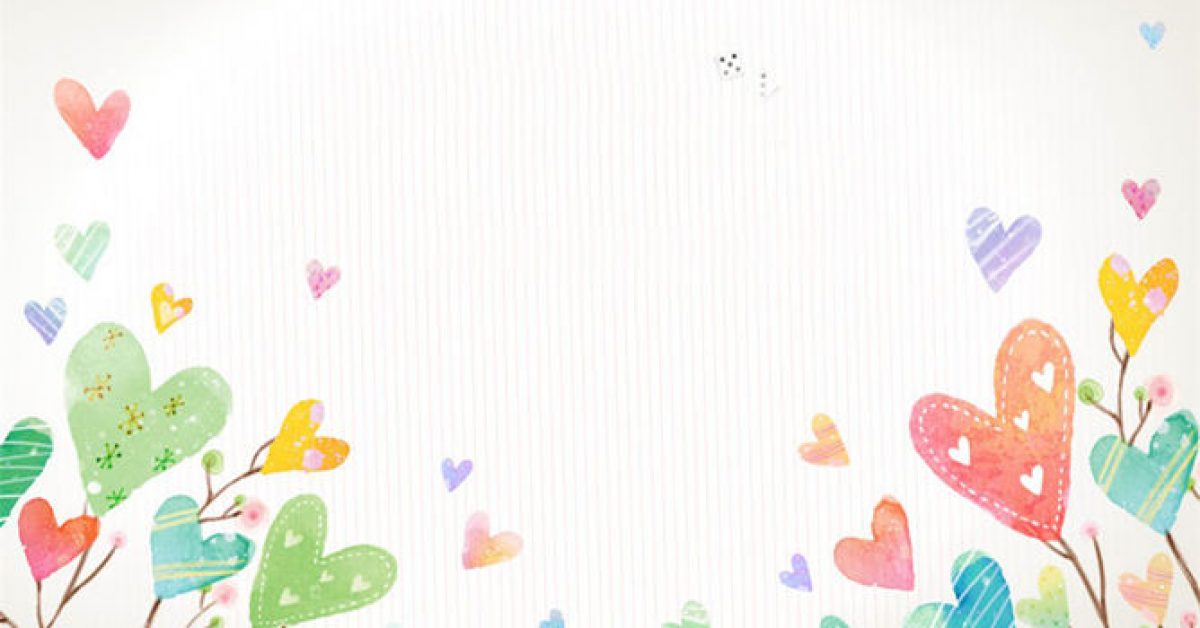 會議流程
1.班級經營 & 走路上學趣宣導
  2.畢業成績計算
    3.重要日程
      4.班費收取討論
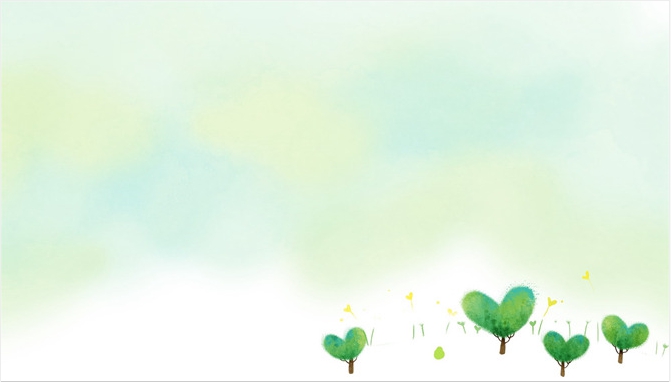 經營策略親師合作
養成早睡早起的習慣，在家食用完早餐再上學，切勿空腹到校。 (若有帶來學校的早餐垃圾，請帶回家處理)

不帶手機、玩具、漫畫、零食、 飲料到學校。

為自己的事情負責是成熟的表現，上課前一晚，孩子一定「自己」逐一核對聯絡簿和課表，整理好書包、放入應繳作業和指定物品，由您做最後確認。
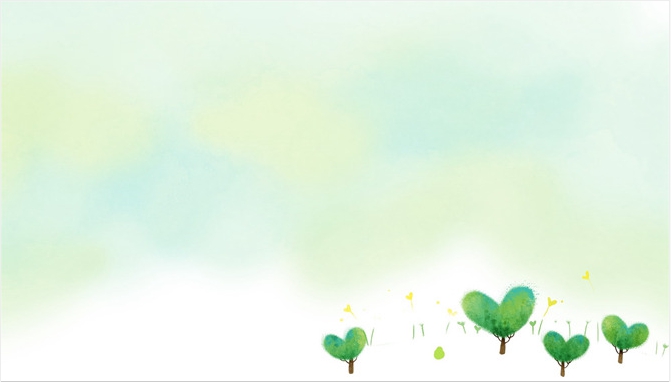 經營策略親師合作
孩子請假請家長務必告知老師，事先寫聯絡本或打電話、傳訊息跟導師聯絡，藉以養成孩子守規矩，為行為負責的習慣，除了確保孩子的安全，也避免師長的擔心。

讓孩子多做家事，培養生活自理能力與良好的衛生整潔習慣。

請勿讓孩子攜帶貴重物品或過多錢財來學校，杜絕誘惑，使遺憾之事降到最低，也養成平實的風格，與同學間也避免金錢上的借貸。
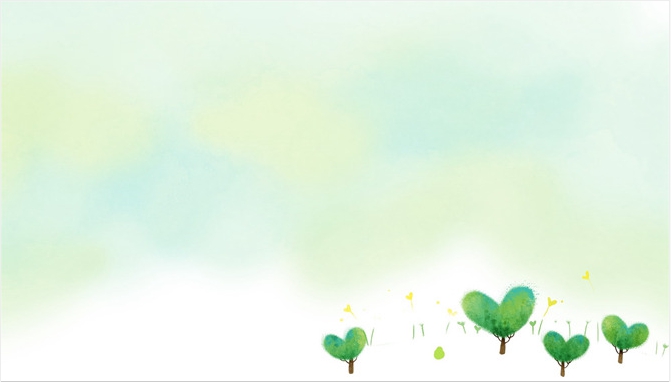 經營策略親師合作
再忙也要跟孩子說說話，看看孩子的功課是否完成，並要求寫作業態度要認真、不可敷衍。

孩子的聯絡簿、各科作業考試…等，請檢查、閱後簽名，並請家長檢查孩子功課時，往前翻閱前面老師批改的地方，督導孩子做好確實地訂正，因您的重視，孩子會更認真。
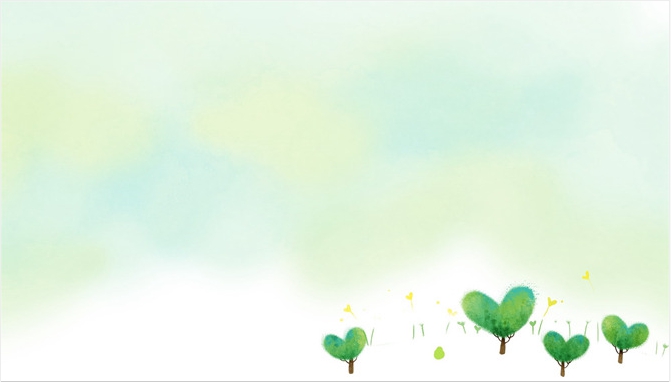 經營策略親師合作
請盡量讓孩子7：50前進班級，以便順利完成作業的繳交當以及日的作業訂正，以從容的心情開始一天的學習。班級以8：00 為遲到的基準。
早睡早起，規律生活作息，隔天學習效果良好。

每天和孩子談心，聊聊學校、生活、認識孩子的朋友。

孩子正在發育，限制孩子使用3C產品的時間。
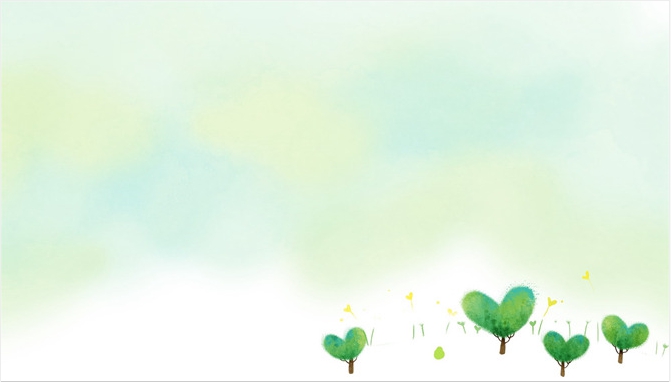 學生常規部分
教室內及走廊不奔跑，教室旁的大塊空地也不得奔跑，
   也請家長再提醒孩子安全的重要。
形成性評量:(70%)
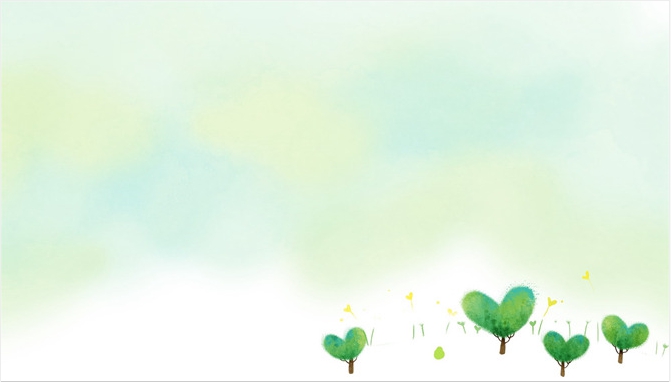 總結性評量:  (30%)
國數  評量方式
平時小考
各項作業
課堂表現
學習態度
作業繳交
學用品準備
作業考試簽名
期中評量：4月18、19日
期末評量：6月20、21日
健康
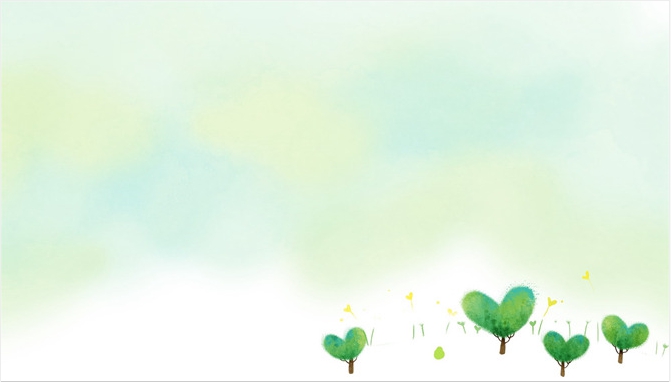 綜合
綜合  健康  評量方式
學習單、個人環境整潔、報告分享、打掃清潔狀況、學習態度、課堂測驗。
學習單、行為紀錄表 、線上作業、報告分享、學習態度、公共服務表現、班級活動參與情形 。
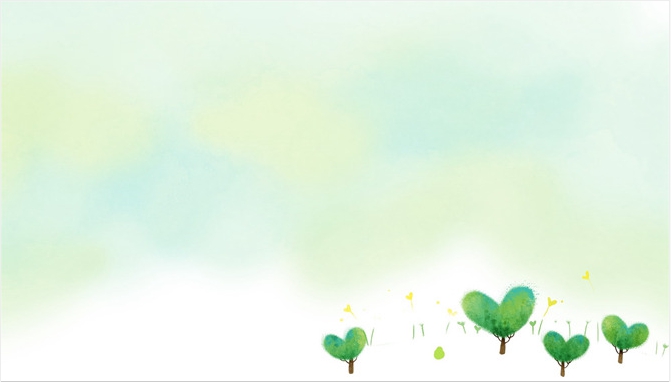 走路上學趣紀錄表
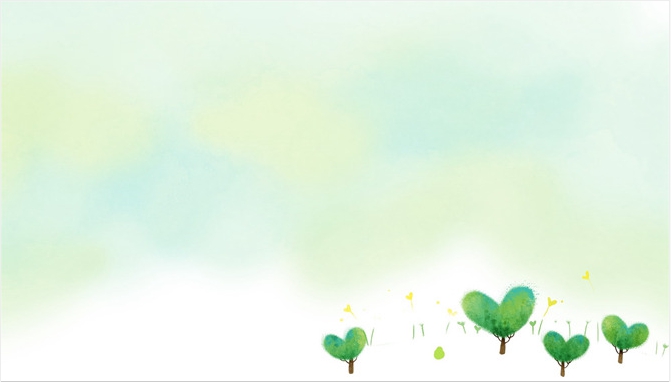 畢業成績
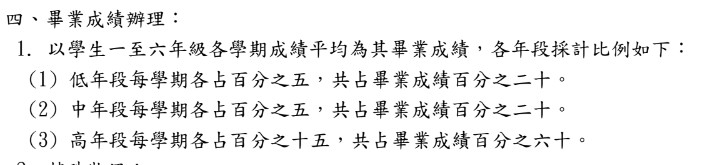 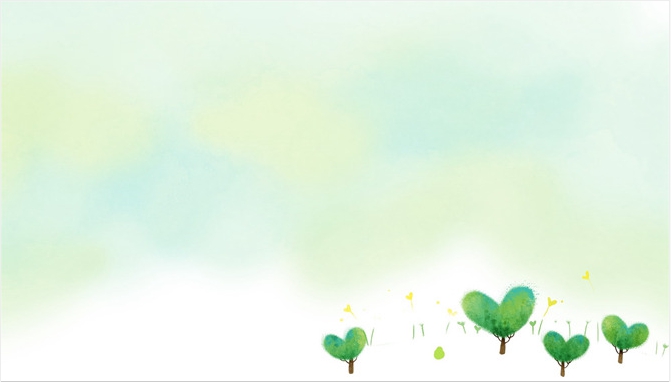 重要日程
2/16(五) 開學  
2/17  (六)補上班上課[補 2/15(四)]
2/23(五) 學校日(晚) 
2/28(三)   和平紀念日        
3/15 (五) 校外教學 (亞太)
4/4(四)~4/5(五)兒童 民族掃墓節連假
4/18、19 (四) (五)期中評量
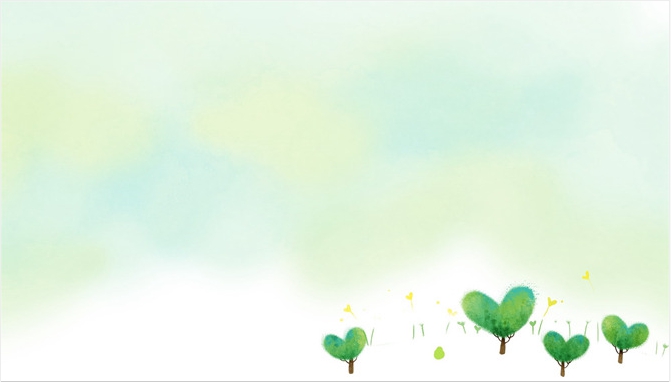 重要日程
5/4(六) 感恩日活動
5/13(一)感恩日活動   補假一日
6/6(四)校外教學  中山堂
6/10(一)端午節放假
6/20(四)、21(五)期末評量
6/24 (一)  ~  6/28(五) 愛心導護輪值
6/28(五) 休業式
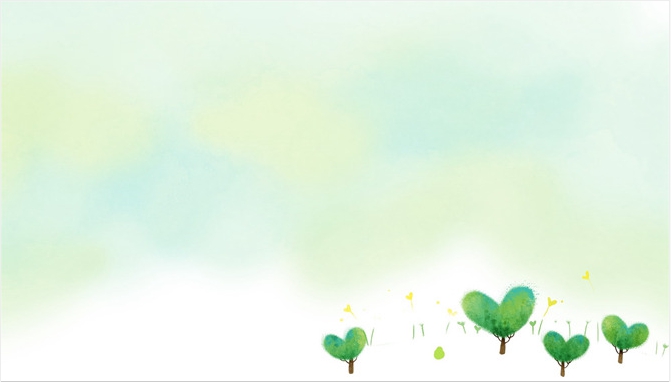 親師溝通
任何事項都非常歡迎您利用聯絡簿與我聯絡溝通
羅老師的電話：0920-570784
電子信箱:april675@baps.tp.edu.tw
發佈訊息於學校班網
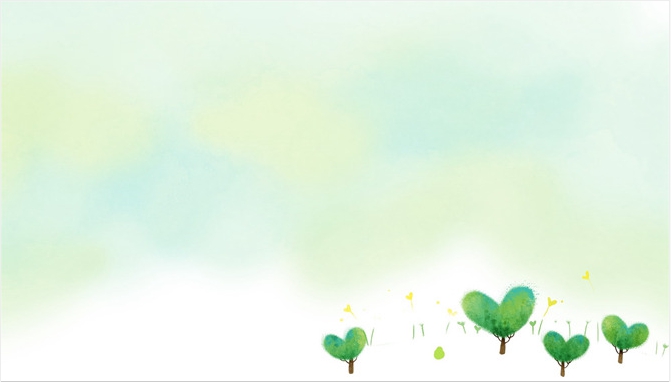 班級費用
本學期加購
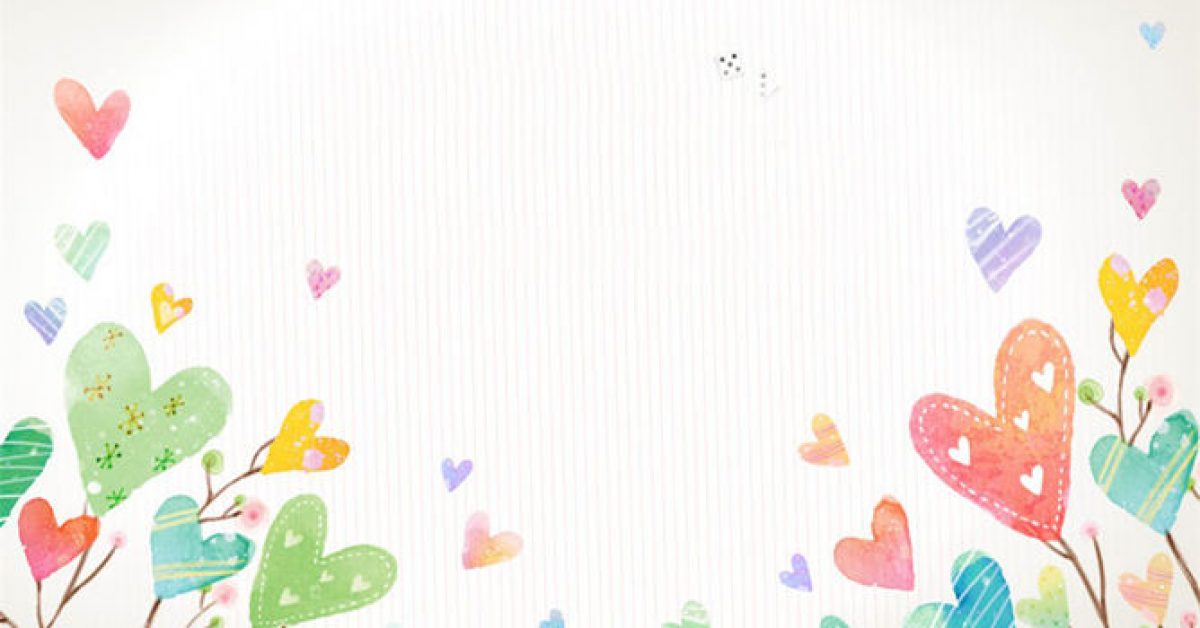 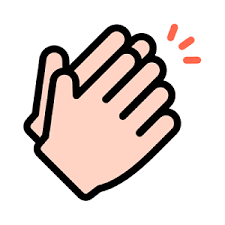 非常感謝~所有家長及熱心家長們
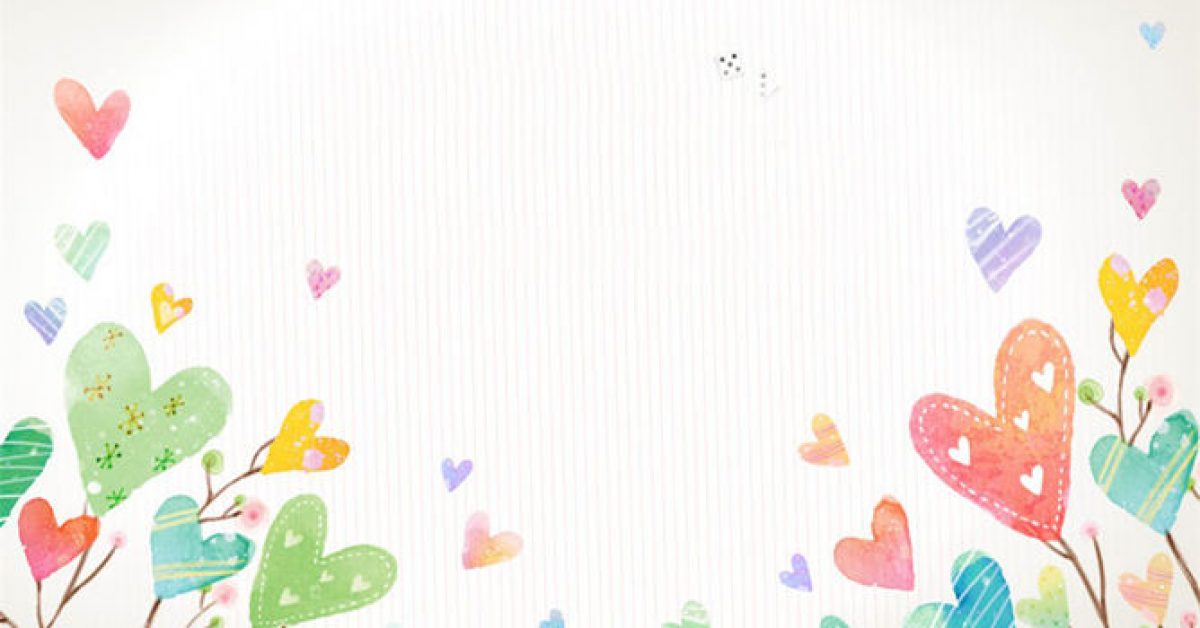 本班的熱心家長們~
兩位班代  
 
予曦爸爸& 博宇媽媽
總務 
    
晨妘媽媽
校外教學、體表會 
參與協助的各位家長
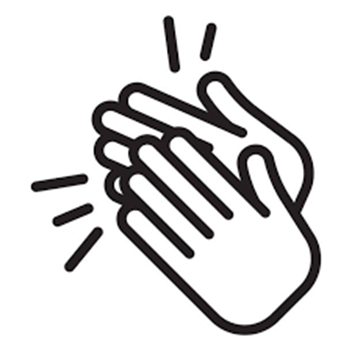 愛心導護志工家長彥凱、筱霏、采旆、星潔、于恩、柏均、晨妘、一云、牧希、
奐庭
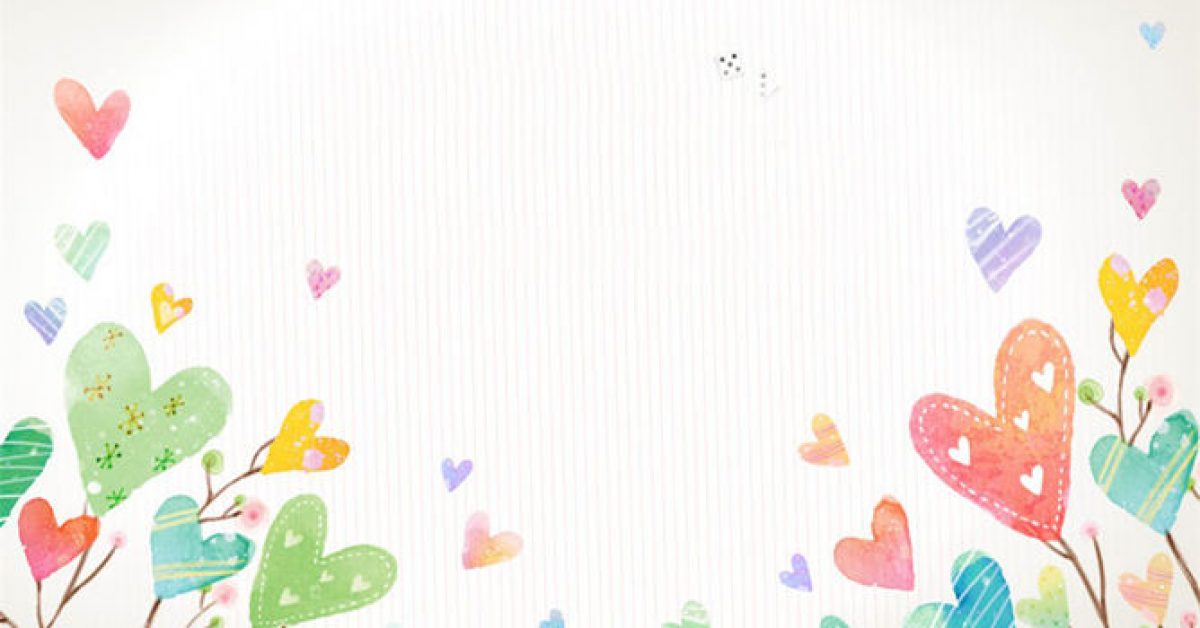 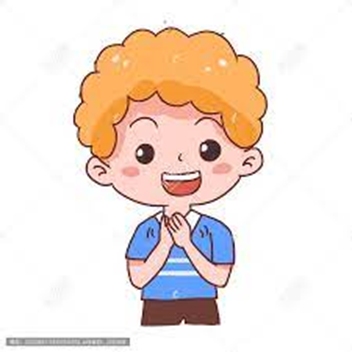 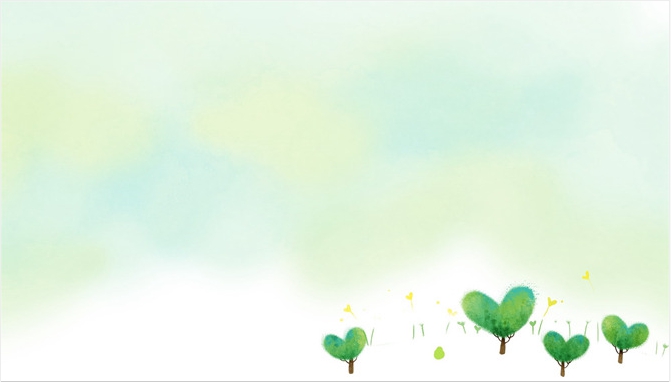 面對人生中無窮盡的變數，以及充滿不確定的未來，
   『態度』是少數個人能掌握的『勝算』。
要先有好的態度，才可能有好的能力把事情做到最好，
     把自己的才能發揮到最大。
幫助孩子從小培養『滿分的態度』是最務實的目標。
 態度不分出身，操之在己，是天下有心父母都可以示範、
  教給孩子的事。
                    （摘自親子天下第29期 徐薇~ 滿分的態度~）
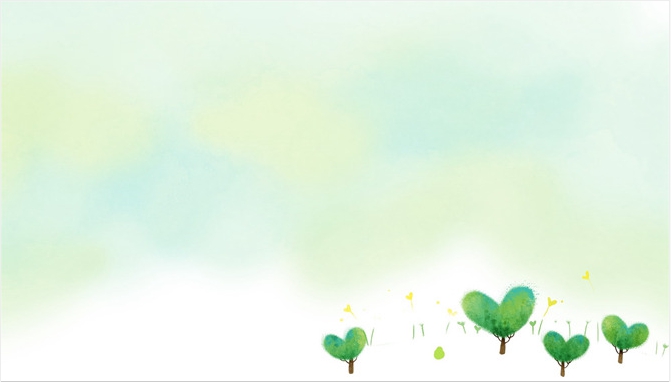 非常感謝您今天的參與~